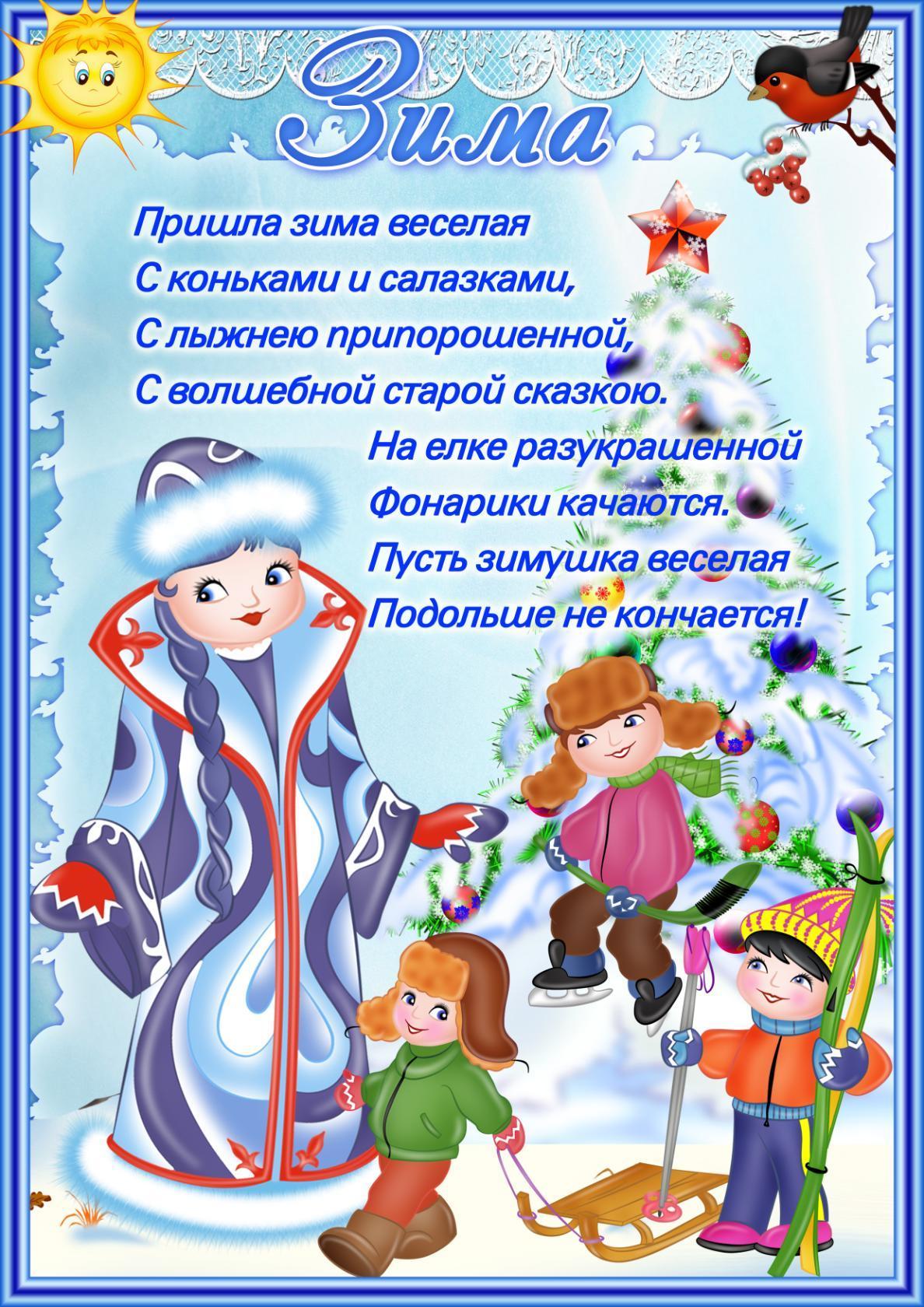 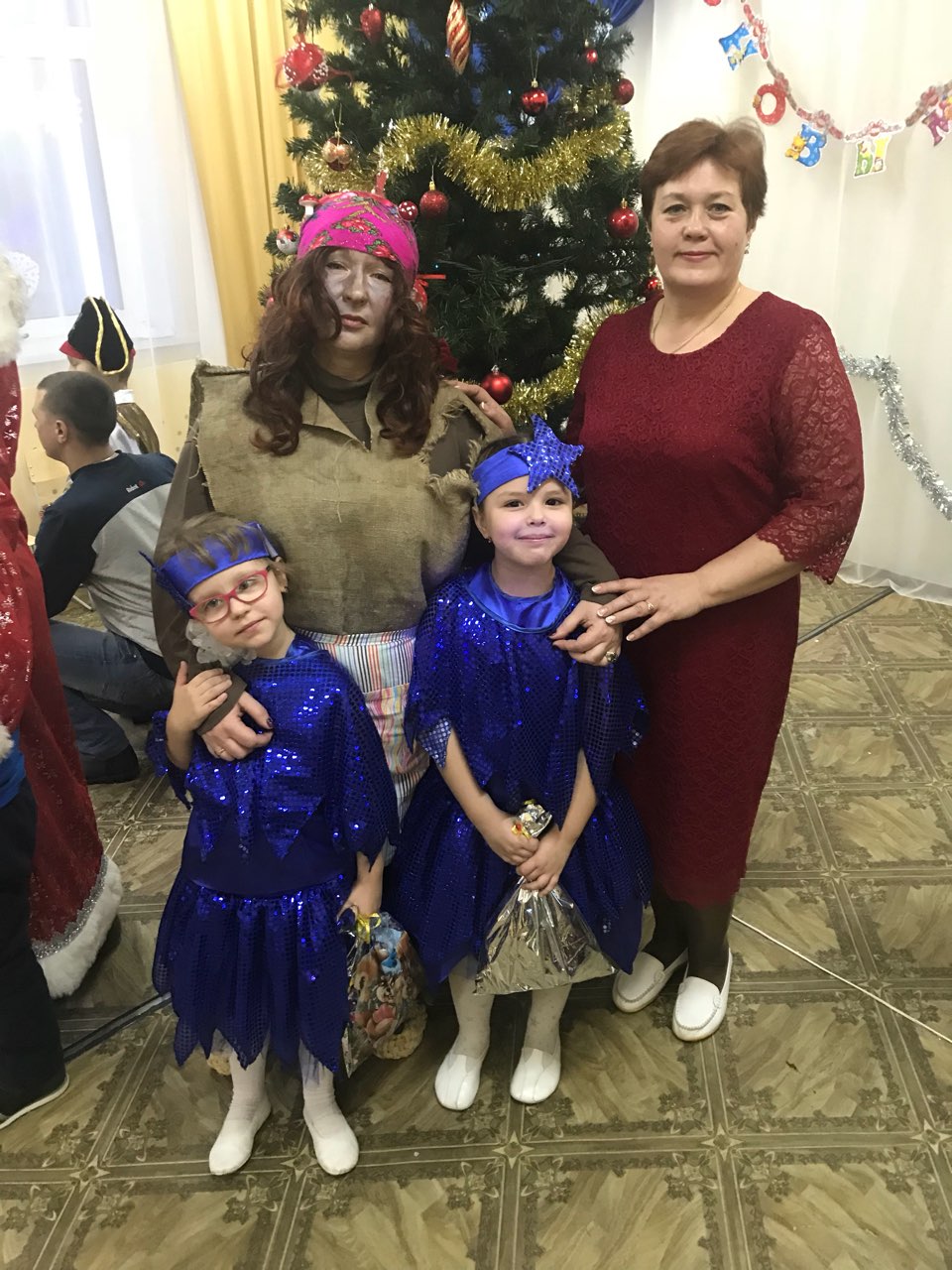 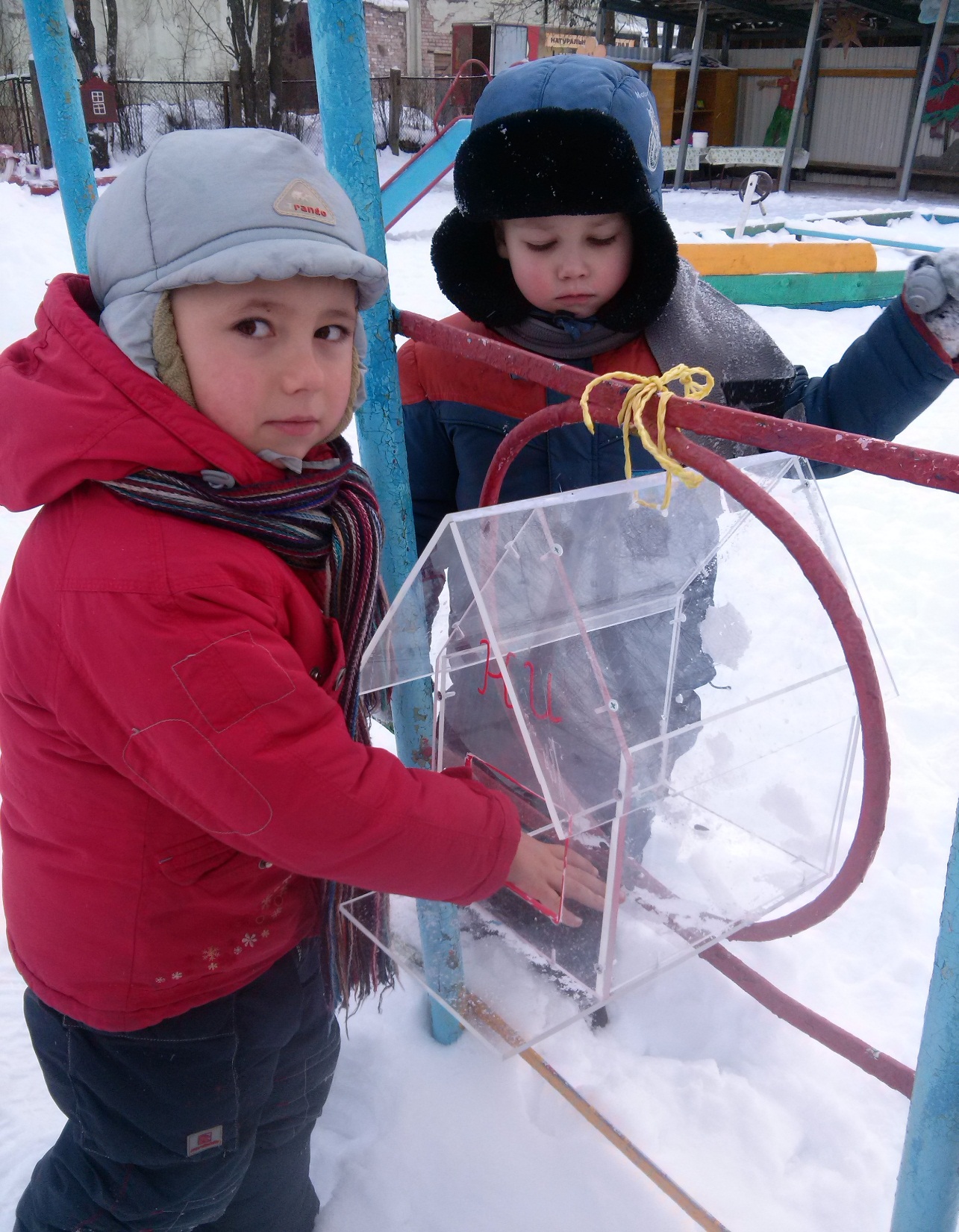 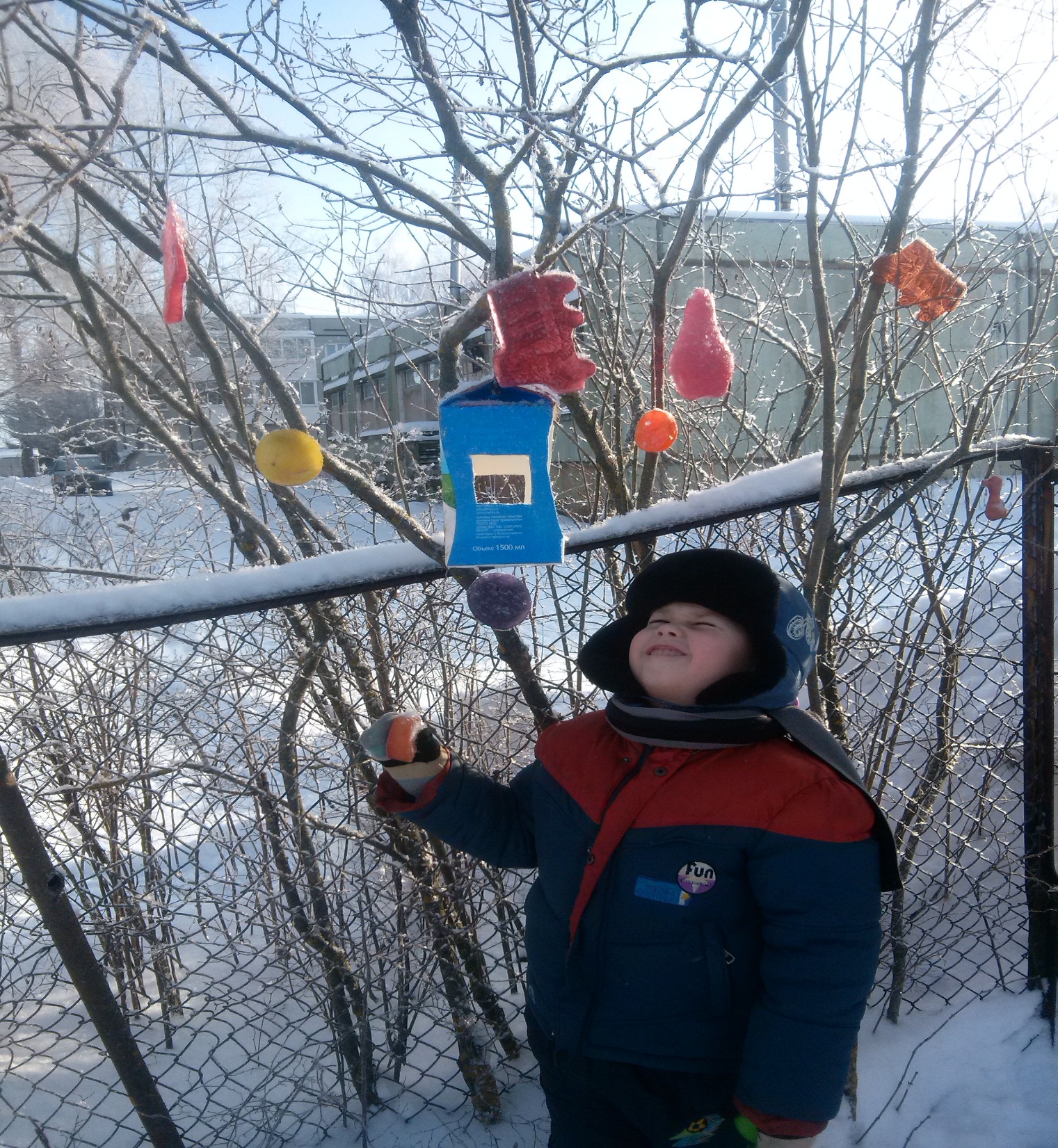 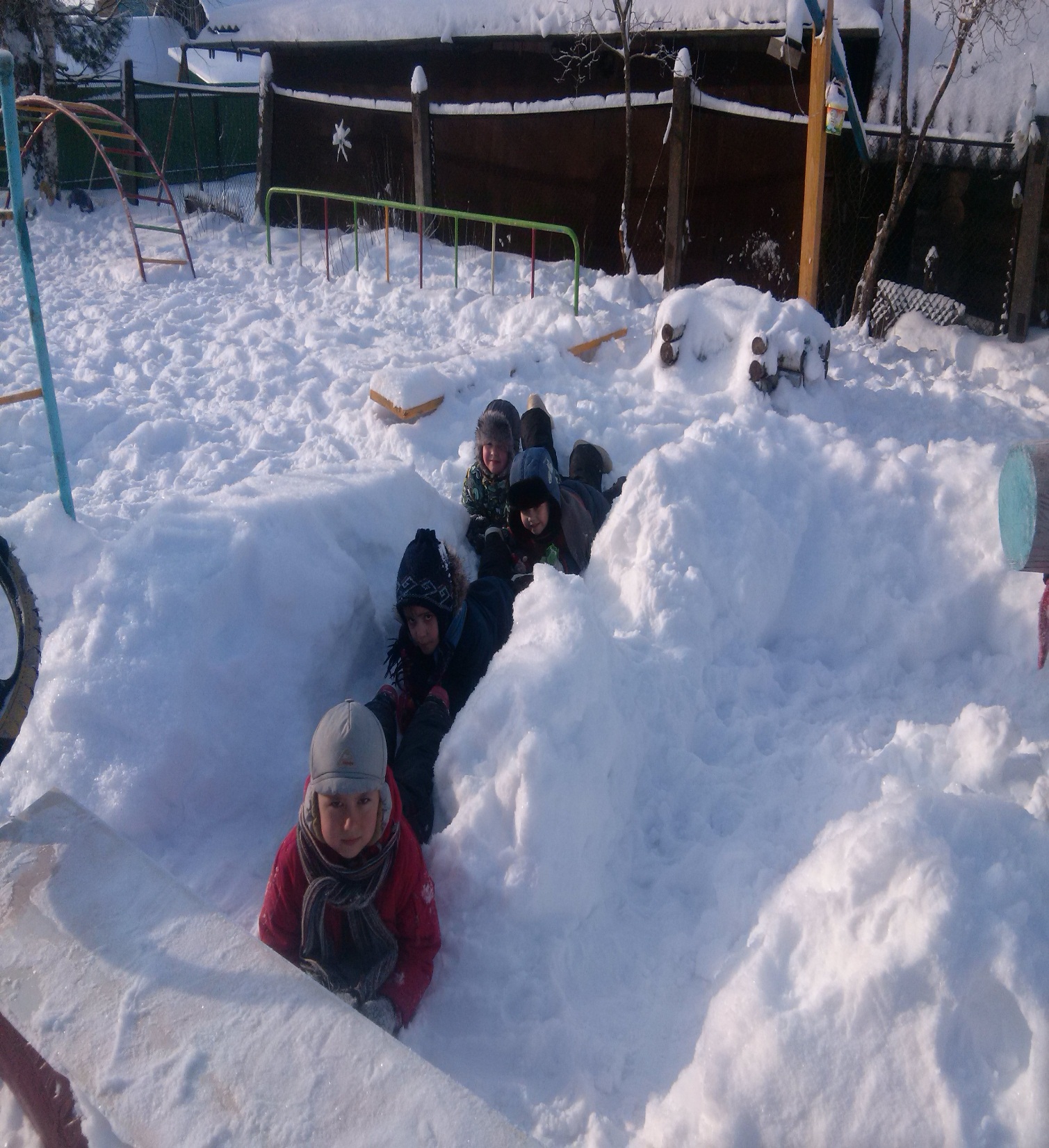 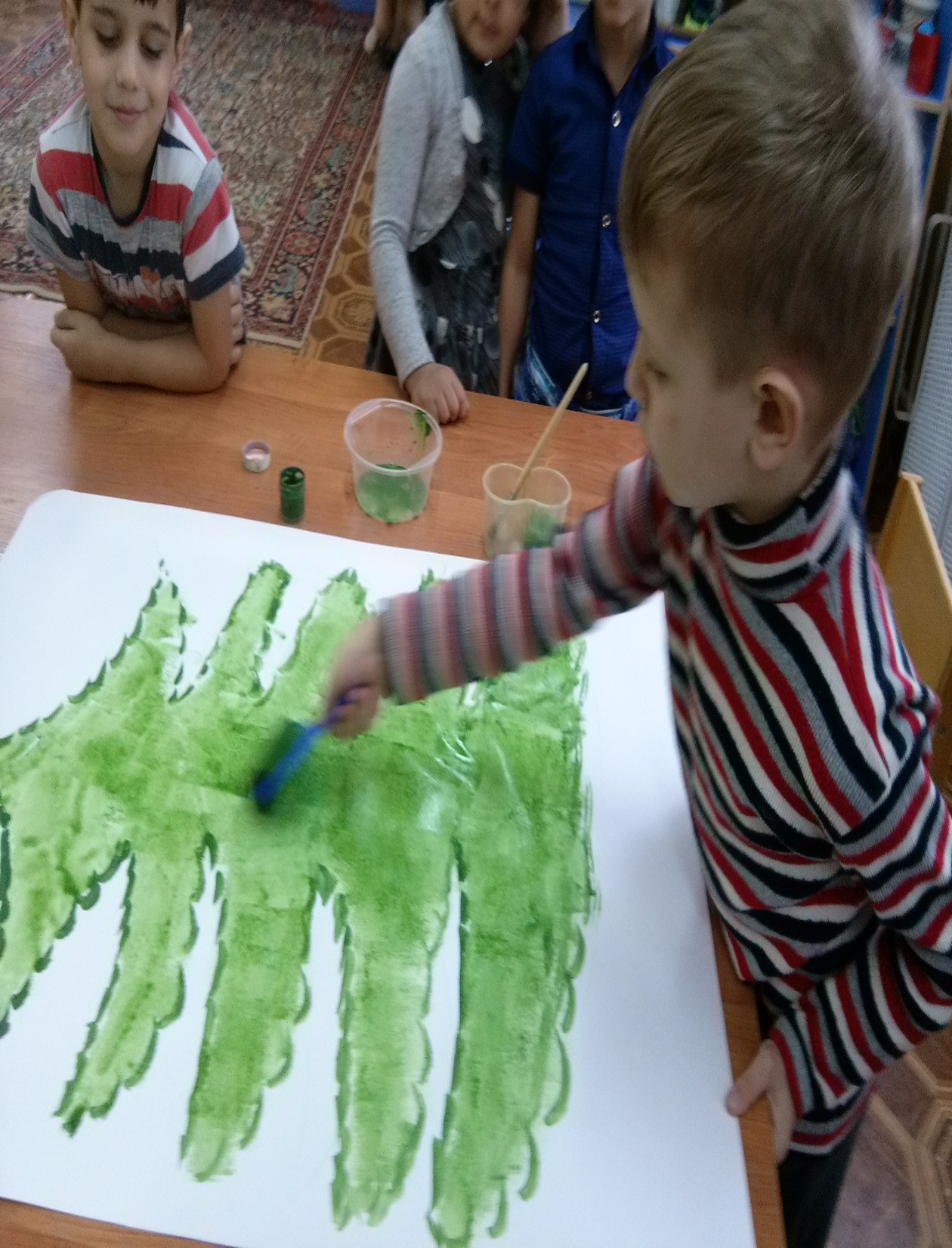 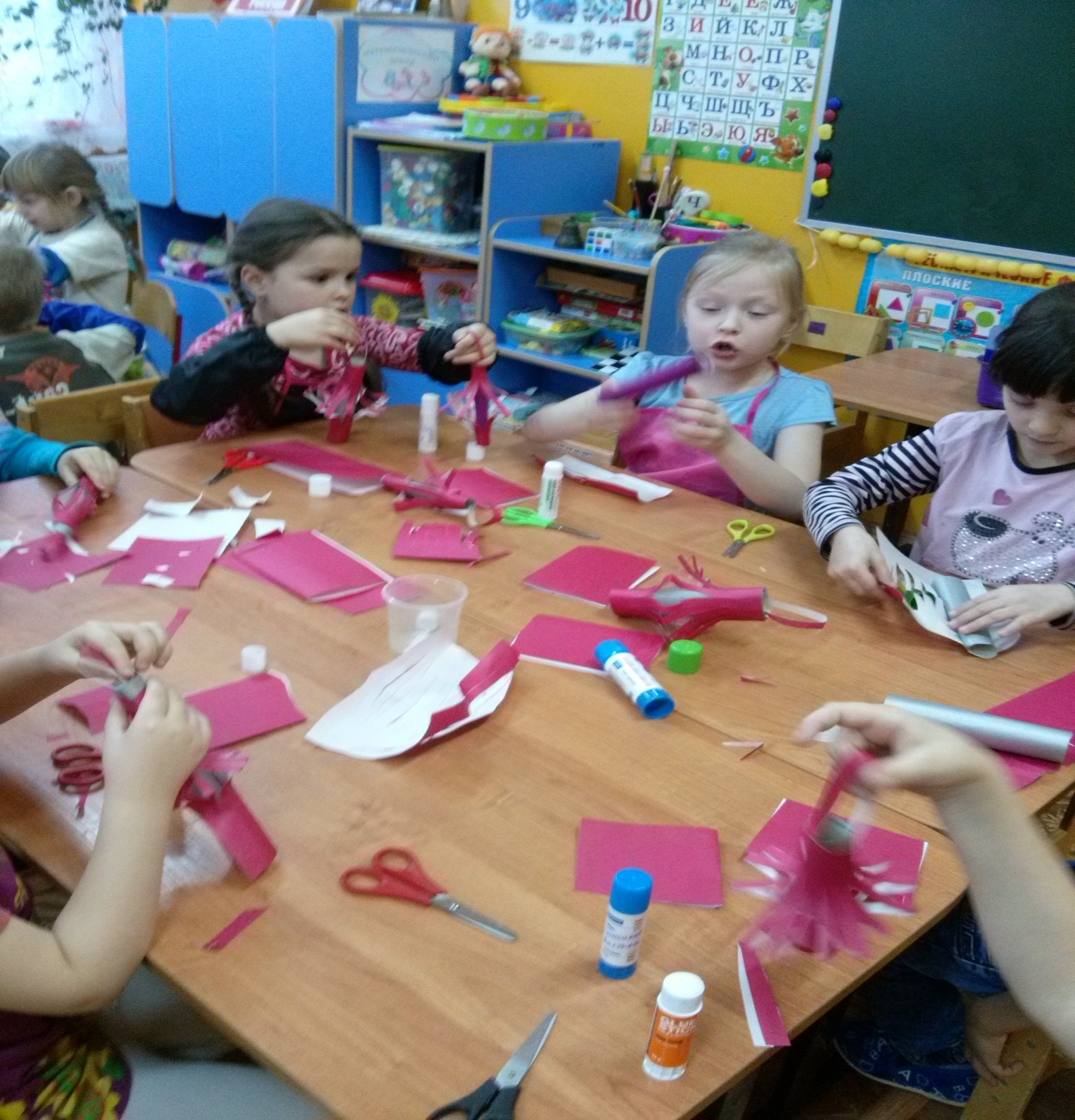 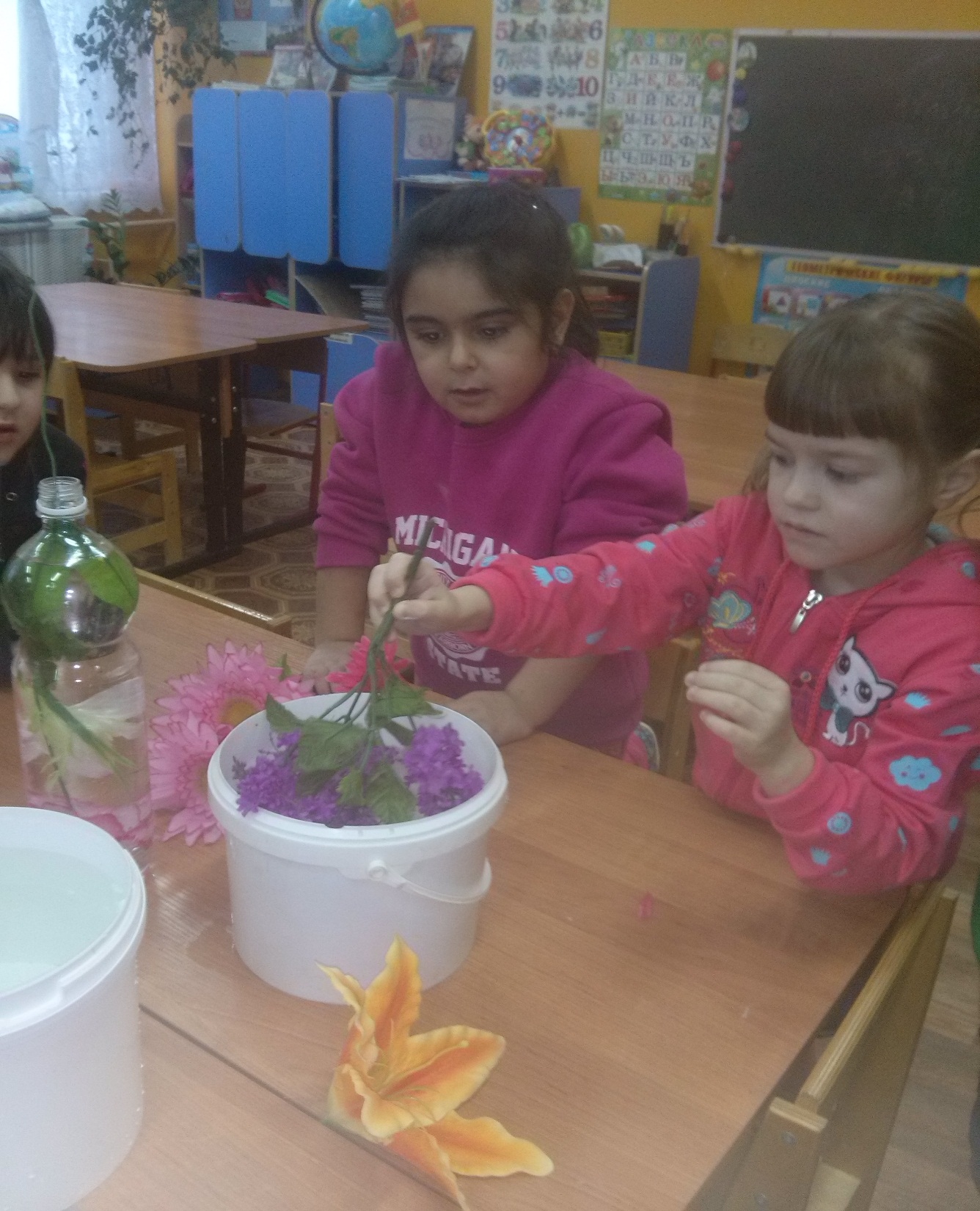 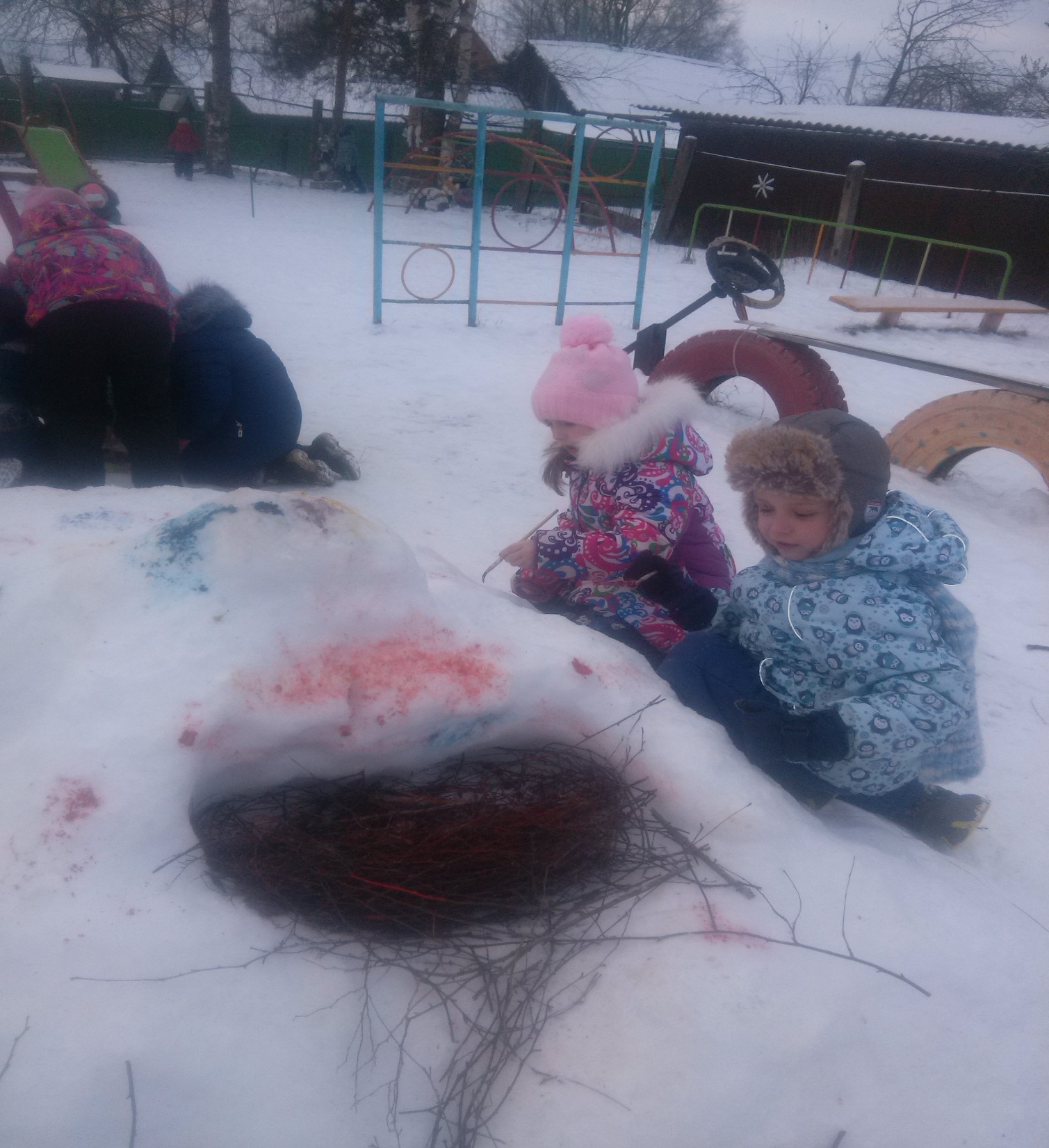 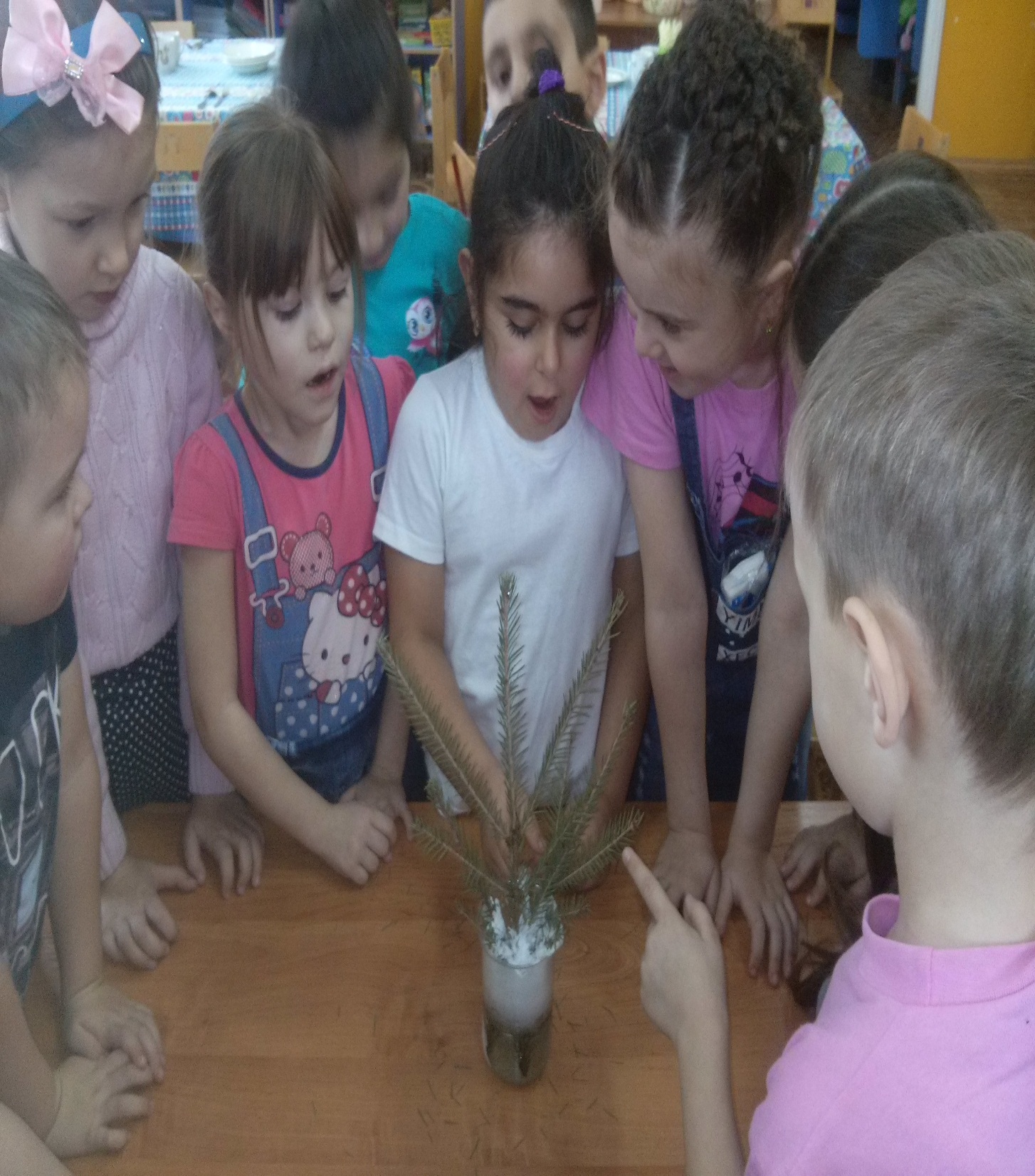 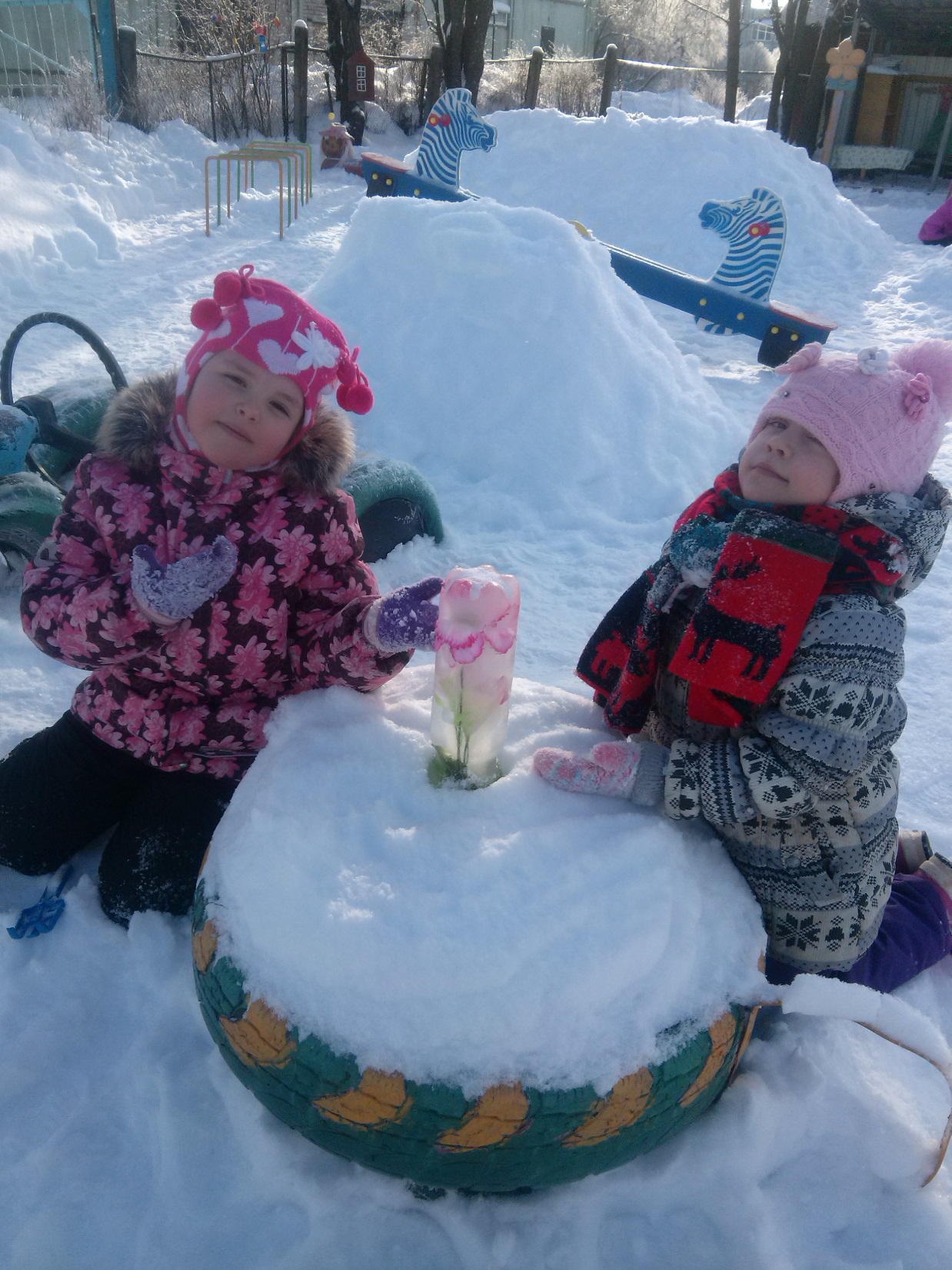 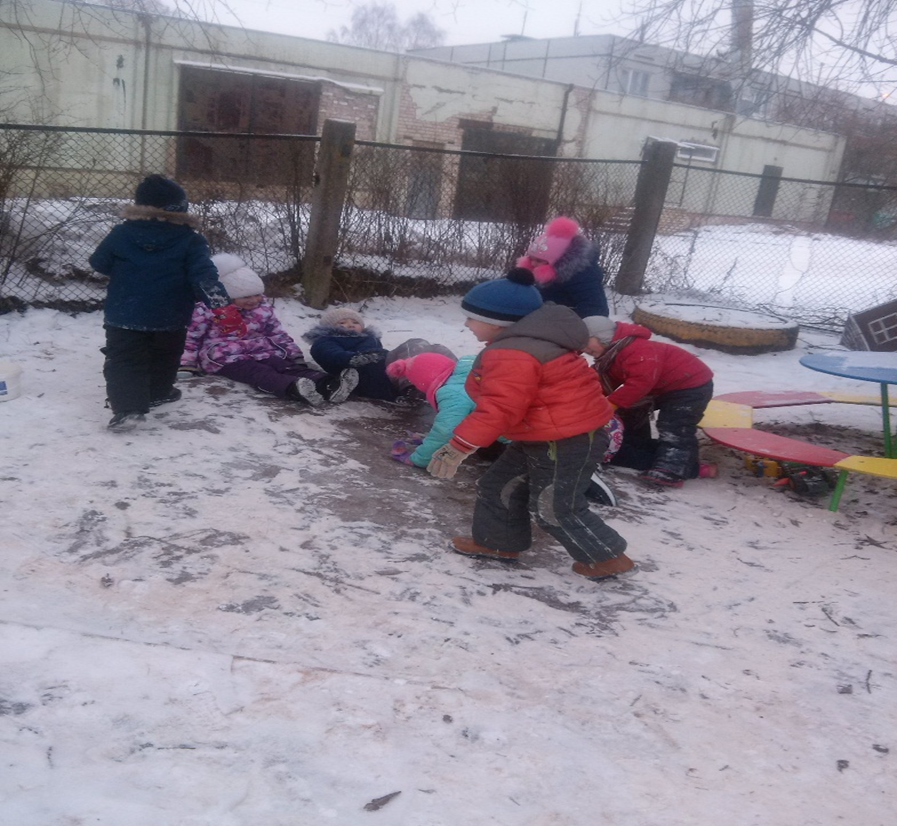 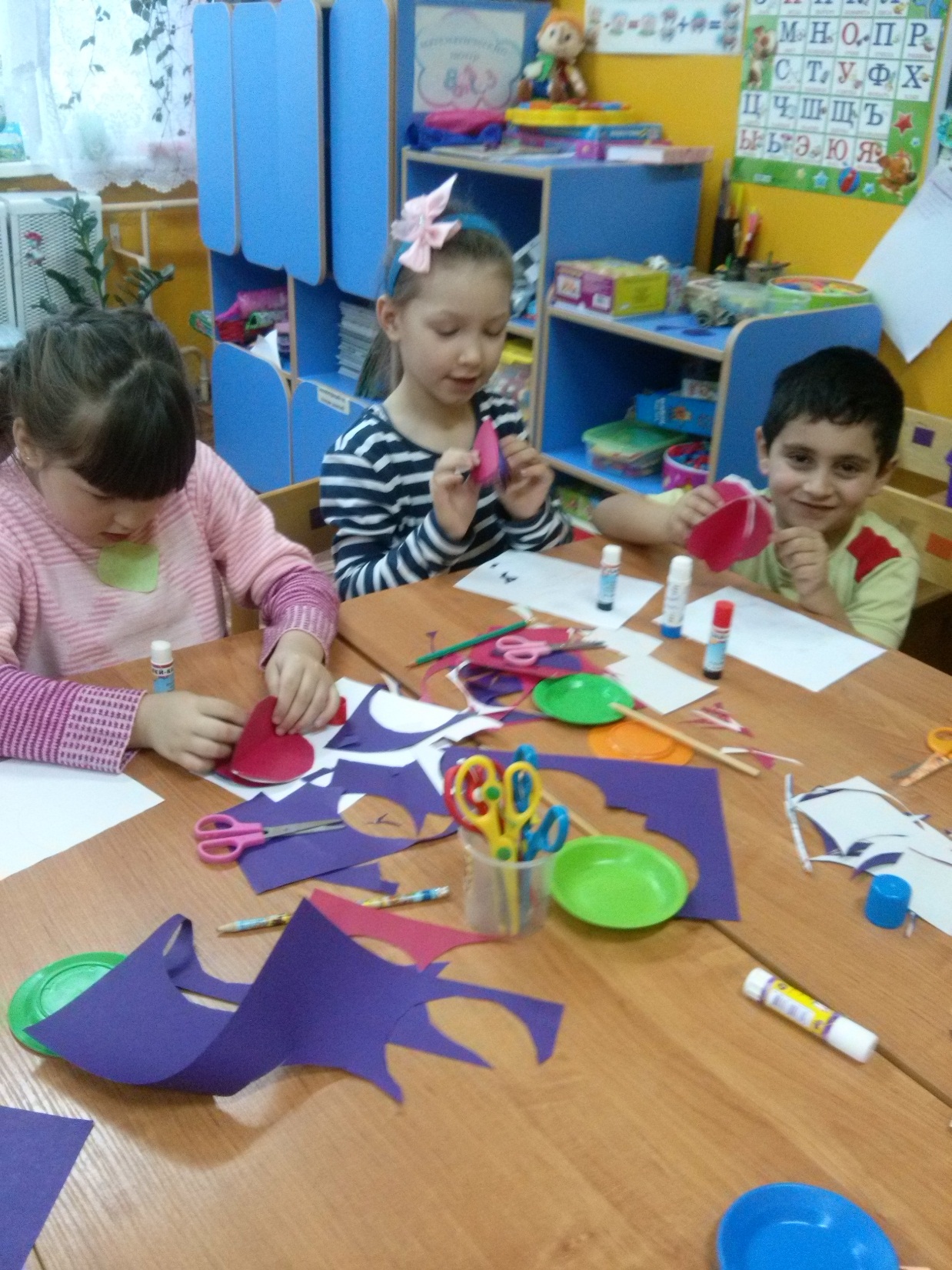 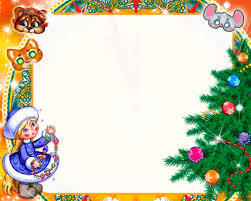 ДО СКОРОЙ ВСТРЕЧИ
Выполнила презентацию воспитатель старшей-подготовительной  группы:
Дворцова Валентина Борисовна.